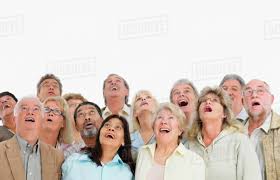 Things are Looking UP!!!!
With all the negatives on the news,
You do not hear the good news.
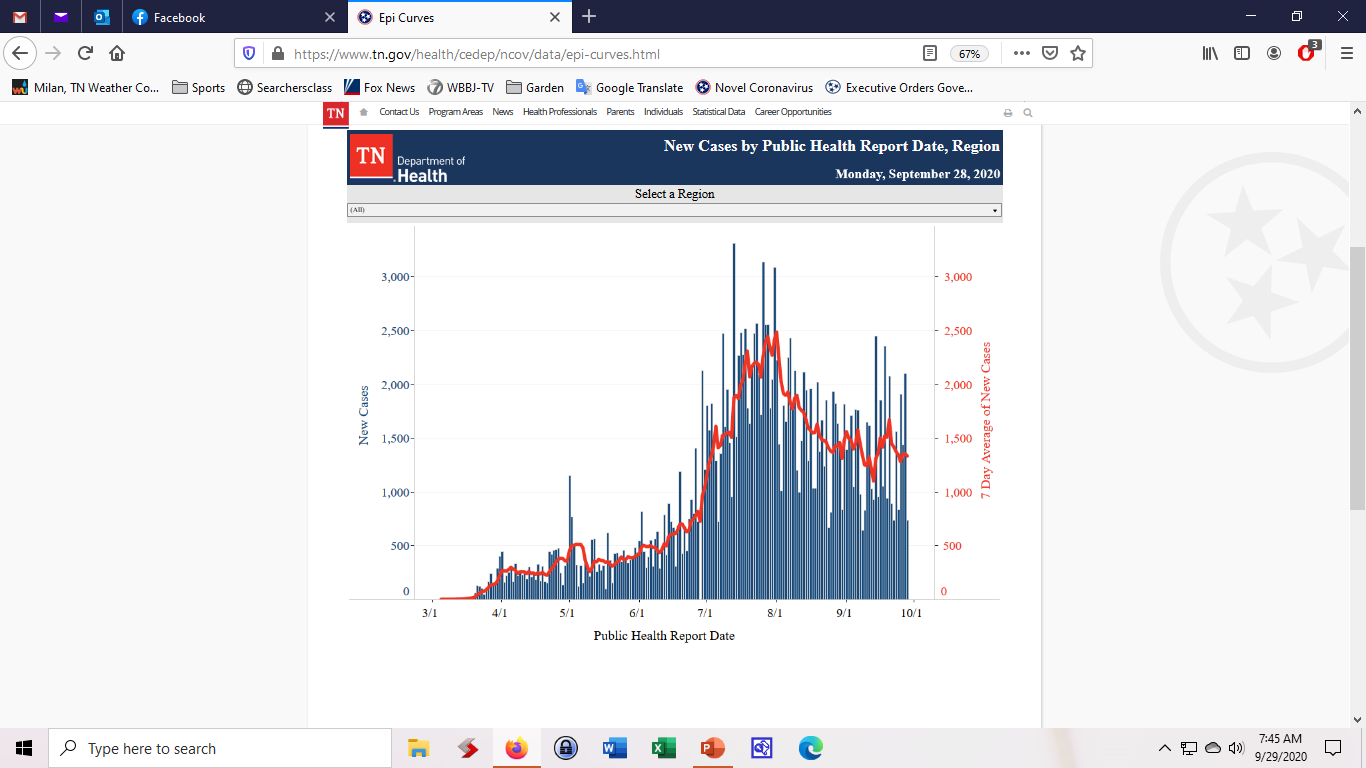 Things are looking up
No more one way aisles at Wal-Mart
BancorpSouth and Regions have opened their lobbies to customers
Wal-Mart opened up the main entrance
Lots of toilet paper is now available
Not counting / limiting number of customers
25,000 is the stadium for a college football game
1 – Get up
Not a time to be lazy for the Lord

This is a time to be busy – safely

“Rise up and walk” (Acts 3:6)

 “Rise, take up your bed and walk” (John 5:8)
2 – Stir up
“Stir up” = remember, get the fire going again
(2 Timothy 1:6)  Therefore I remind you to stir up the gift of God which is in you through the laying on of my hands.
(2 Peter 1:13)  Yes, I think it is right, as long as I am in this tent, to stir you up by reminding you,
(2 Peter 3:1)  Beloved, I now write to you this second epistle (in both of which I stir up your pure minds by way of reminder),
2 – Stir up
“Stir up” = remember, get the fire going again
(2 Timothy 2:14)  Remind them of these things, charging them before the Lord not to strive about words to no profit, to the ruin of the hearers.
(Jude 1:5)  But I want to remind you, though you once knew this, that the Lord, having saved the people out of the land of Egypt, afterward destroyed those who did not believe.
3 – Light up
(Matthew 5:15)  Nor do they light a lamp and put it under a basket, but on a lampstand, and it gives light to all who are in the house.
(Matthew 5:16)  Let your light so shine before men, that they may see your good works and glorify your Father in heaven.

This dark world needs some light!
4 – Use up
(Exodus 4:2)  So the LORD said to him, "What is that in your hand?" He said, "A rod.“
(Luke 19:16-19)  Then came the first, saying, 'Master, your mina has earned ten minas.’ 17 And he said to him, 'Well done, good servant; because you were faithful in a very little, have authority over ten cities.’ 18 And the second came, saying, 'Master, your mina has earned five minas.’ 19 Likewise he said to him, 'You also be over five cities.’
Use what you have to do what you can.
5 – Look up
A) Look up in prayer
(Psalms 121:1)  A Song of Ascents. I will lift up my eyes to the hills—From whence comes my help?
(Luke 9:16)  Then He took the five loaves and the two fish, and looking up to heaven, He blessed and broke them, and gave them to the disciples to set before the multitude.
(John 11:41)  Then they took away the stone from the place where the dead man was lying. And Jesus lifted up His eyes and said, "Father, I thank You that You have heard Me.
5 – Look up
B) Look up in expectation
(Hebrews 12:2)  looking unto Jesus, the author and finisher of our faith, who for the joy that was set before Him endured the cross, despising the shame, and has sat down at the right hand of the throne of God.
(John 4:35)  Do you not say, 'There are still four months and then comes the harvest'? Behold, I say to you, lift up your eyes and look at the fields, for they are already white for harvest!
5 – Look up
B) Look up in expectation
(Acts 1:10)  And while they looked steadfastly toward heaven as He went up, behold, two men stood by them in white apparel,
(Acts 1:11)  who also said, "Men of Galilee, why do you stand gazing up into heaven? This same Jesus, who was taken up from you into heaven, will so come in like manner as you saw Him go into heaven."
We must have hope
I want this sermon to be a message of hope.
The news of the pandemic is looking up. Things really are getting better.
Keep looking to God in Prayer
Keep looking up in anticipation of the return of Christ.
Virus threats will come and go.
Are you ready for the coming of Christ?